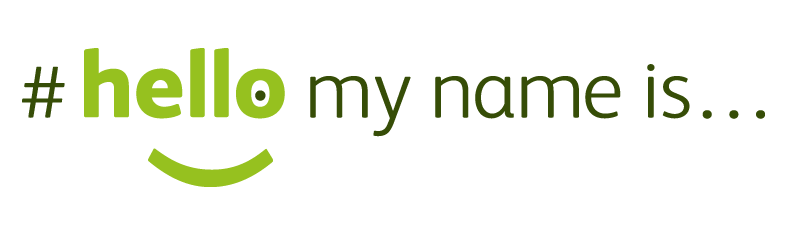 Leigh Morgan
PCE Facilitator for Online User Feedback
Care Opinion Northern Ireland
It’s a Journey
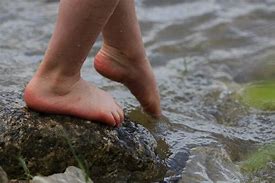 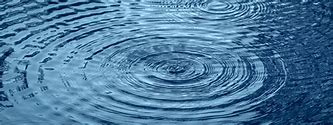 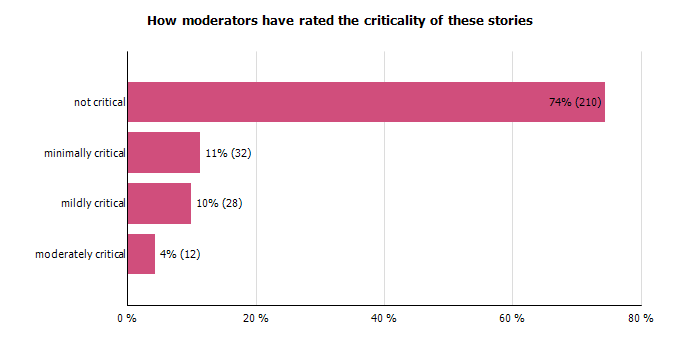 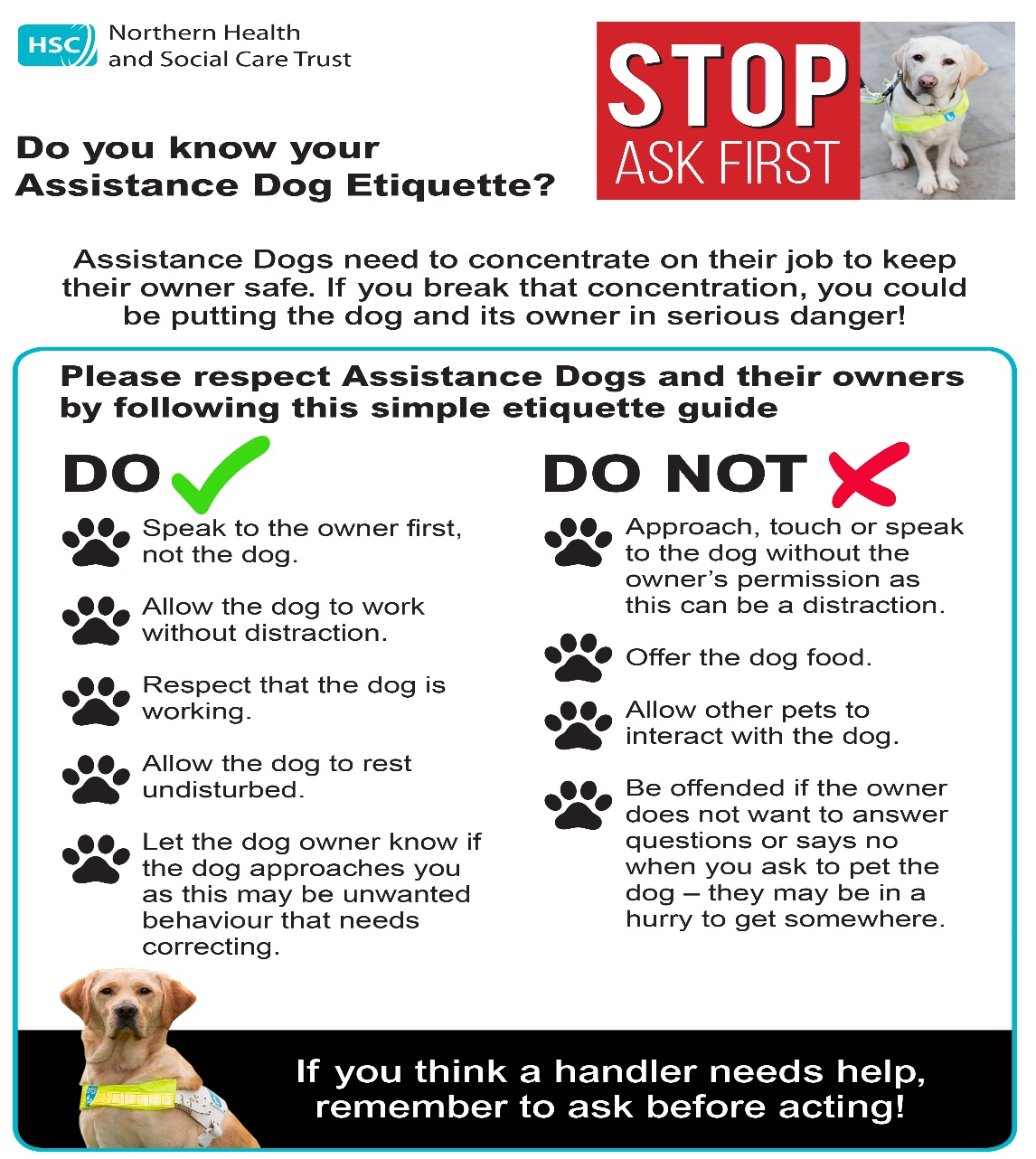 Thank You